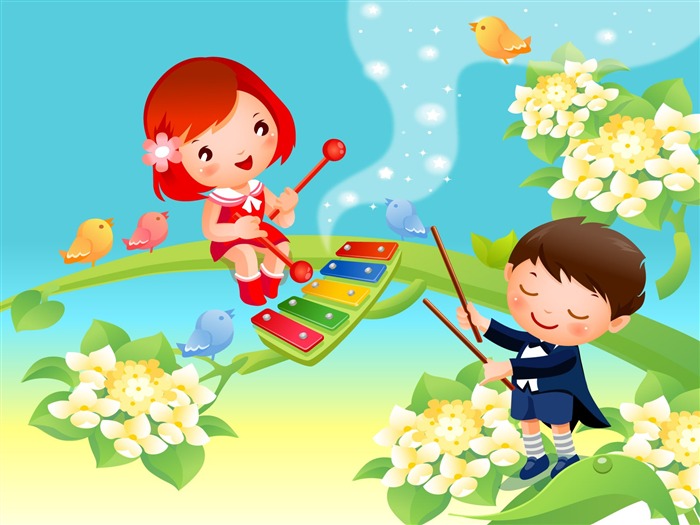 МИСС    И     МИСТЕР ПРИШКОЛЬНОГО ЛЕТНЕГО      ЛАГЕРЯ «СОРОЧАТА»
2014
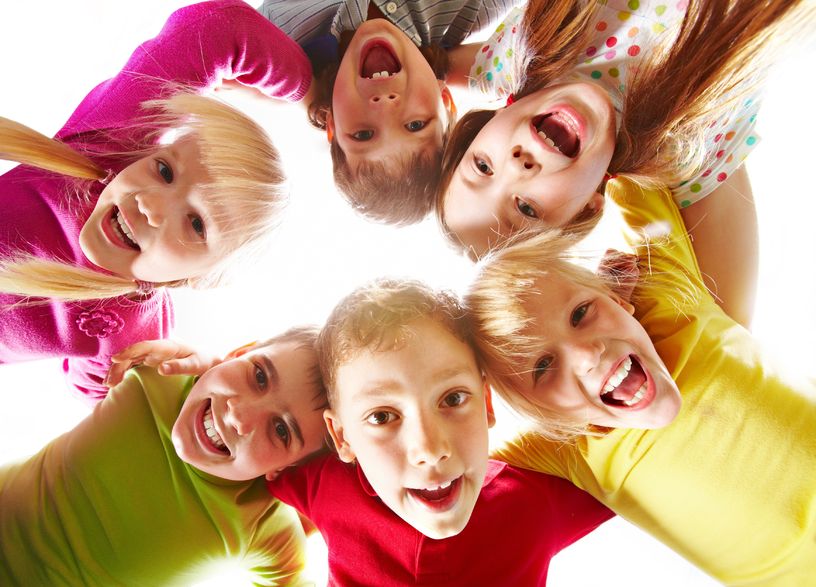 ДАВАЙТЕ   ПОЗНАКОМИМСЯ!
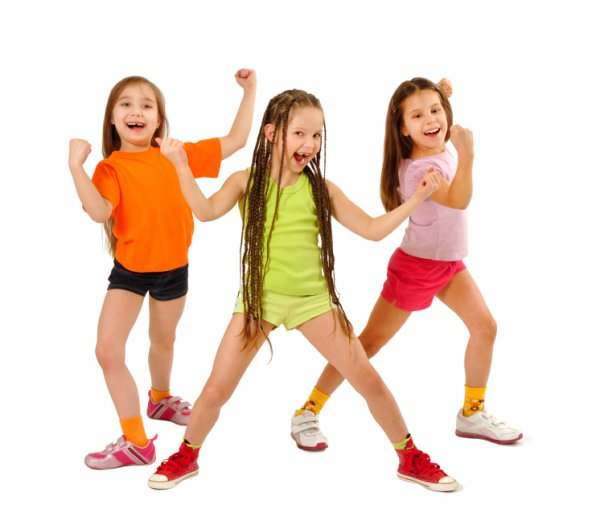 КОНКУРС № 1
ВИЗИТКА
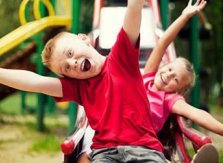 КОНКУРС № 2
РЕКЛАМА
КАК ЧИХАЕТ СЛОН???????????
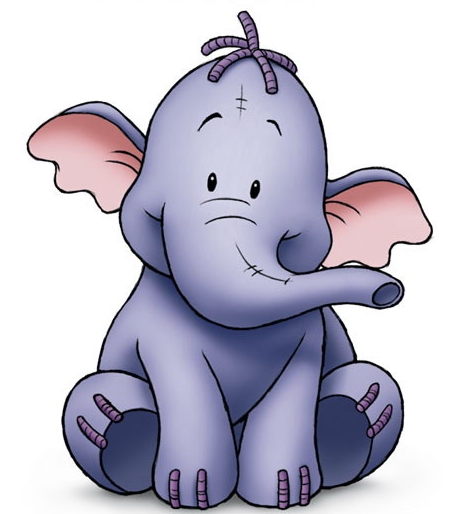 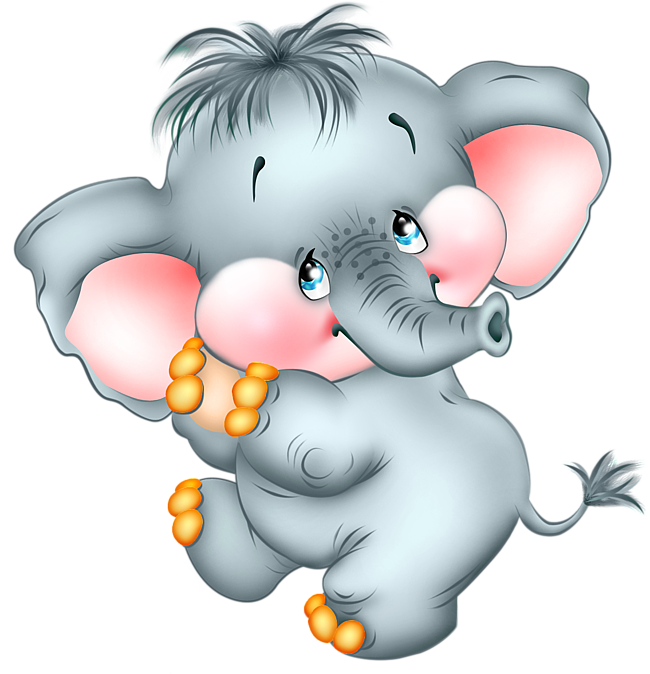 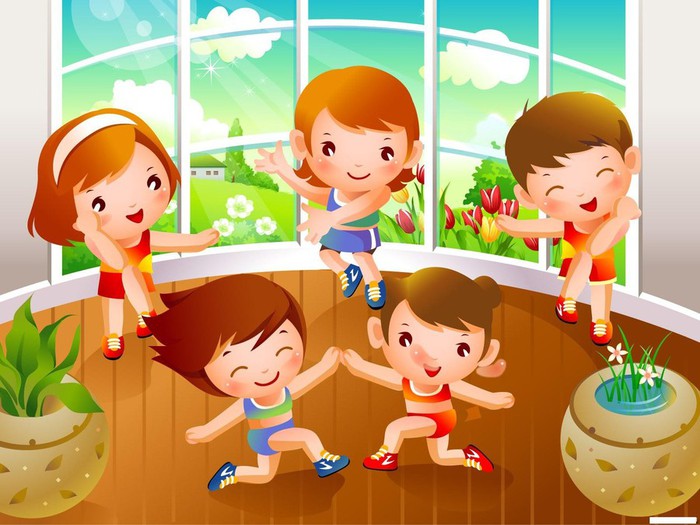 КОНКУРС № 3
ТАНЦЕВАЛЬНЫЙ
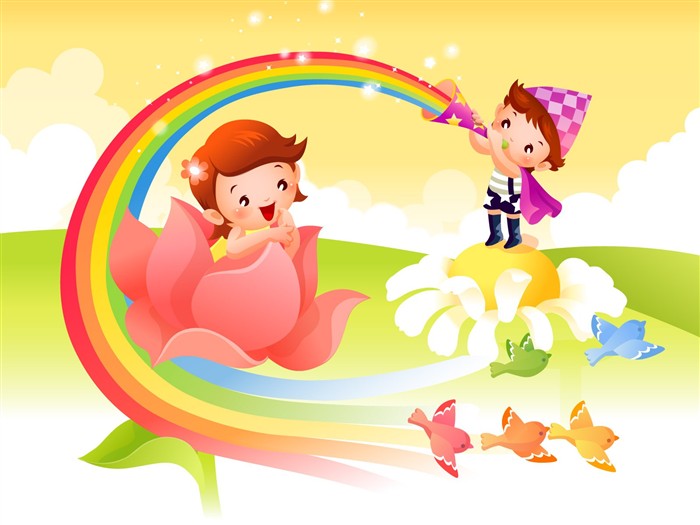 ИГРА «ГИПНОЗ»
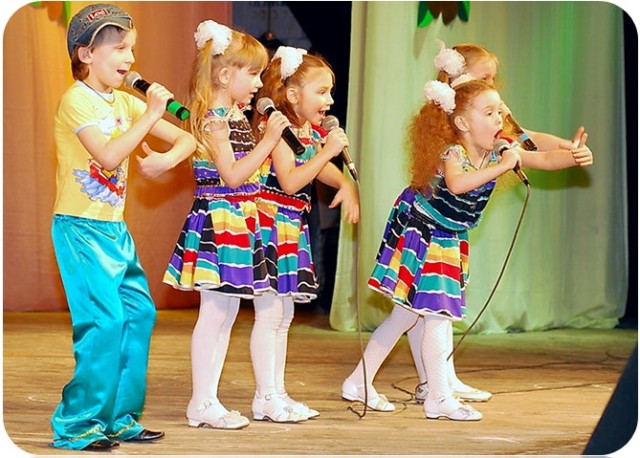 КОНКУРС № 4
ЗВЁЗДЫ     КАРАОКЕ
ПЕСЕНКА МАМОНТЁНКА
1. По синему морю, к зеленой землеПлыву я на белом своем корабле.На белом своем корабле,На белом своем корабле.
      Меня не пугают ни волны, ни ветер,-Плыву я к единственной маме на свете.Плыву я сквозь волны и ветерК единственной маме на свете.Плыву я сквозь волны и ветерК единственной маме на свете.
2 .Скорей до земли я добраться хочу,«Я здесь, я приехал!»,- я ей закричу.Я маме своей закричу,Я маме своей закричу…
       Пусть мама услышит,Пусть мама придет,Пусть мама меня непременно найдет!Ведь так не бывает на свете,Чтоб были потеряны дети.Ведь так не бывает на свете,Чтоб были потеряны дети.
"В траве сидел кузнечик"
1.В траве сидел кузнечик,
В траве сидел кузнечик,
Совсем как огуречик,
Зелененький он был.   Представьте себе,    представьте себе,   Совсем как огуречик.   Представьте себе,    представьте себе,   Зелененький он был.
2.Он ел одну лишь травку,
Он ел одну лишь травку,
Не трогал и козявку
И с мухами дружил.
   Представьте себе,    представьте себе,   Не трогал и козявку,   Представьте себе,    представьте себе,   И с мухами дружил.
3  Но вдруг пришла лягушка,Но вдруг пришла лягушка -Прожорливое брюшко -И съела кузнеца.
   Представьте себе,    представьте себе,   Прожорливое брюшко.   Представьте себе,    представьте себе,   И съела кузнеца.
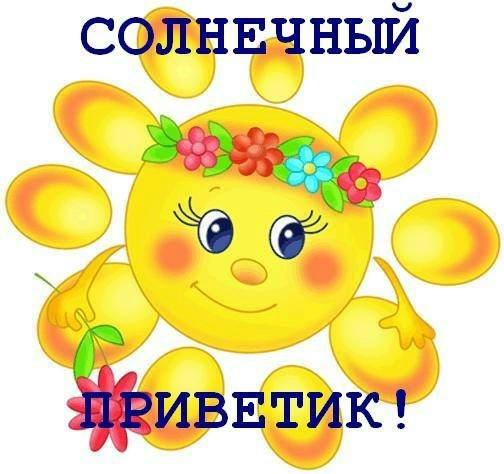 ВЕСЁЛЫЕ  ЗАГАДКИ
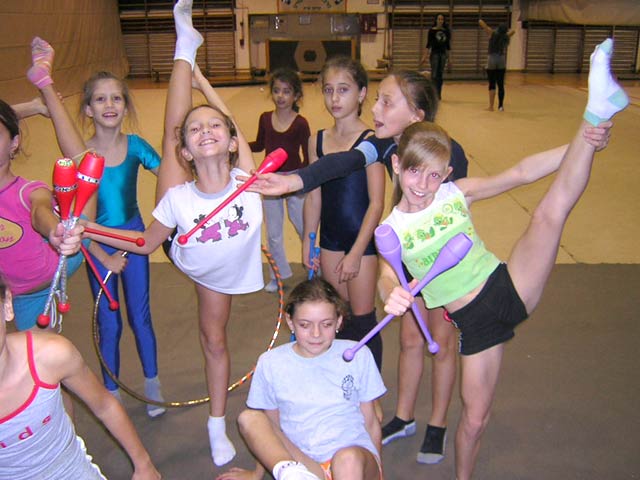 КОНКУРС № 5
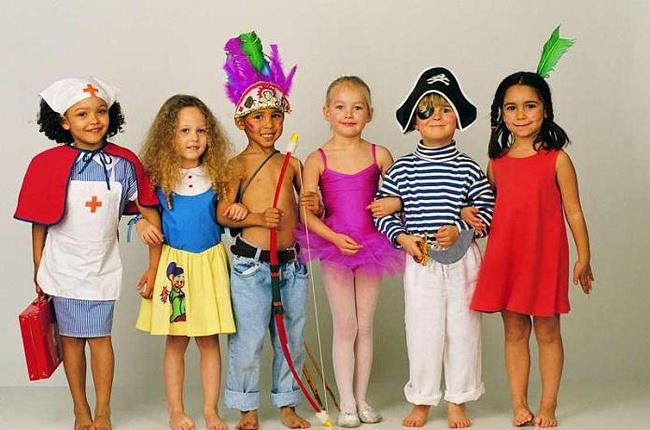 ДОМАШНЯЯ 
ЗАГОТОВКА
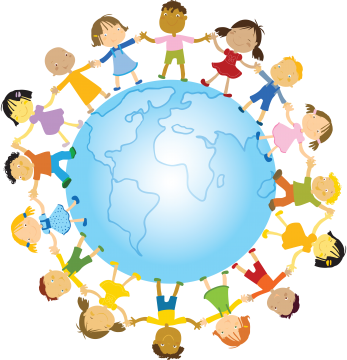 ИНОСТРАННЫЙ ЯЗЫК -  МГНОВЕННО
ЖИЛИ У БАБУСИ 
ДВА ВЕСЁЛЫХ ГУСЯ.
ОДИН СЕРЫЙ, ДРУГОЙ  БЕЛЫЙ
ДВА ВЕСЁЛЫХ ГУСЯ.
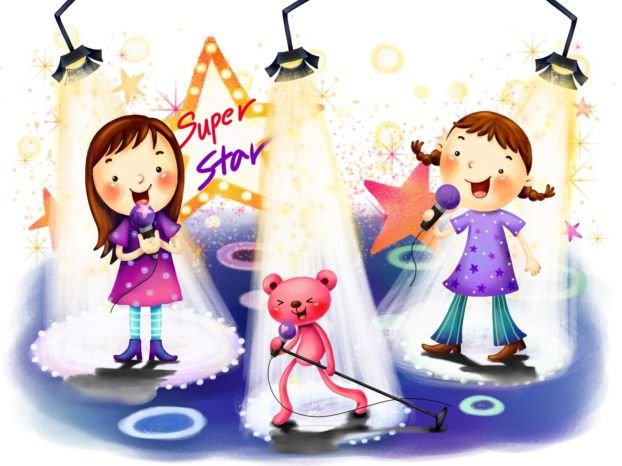 АНГЛИЙСКИЙ  ЯЗЫК
ЖАЛА А  БАБАСА 
ДВА ВАСАЛАХ ГАСА.
АДАН САРАЙ, ДРАГАЙ  БАЛАЙ
ДВА ВАСАЛАХ ГАСА.
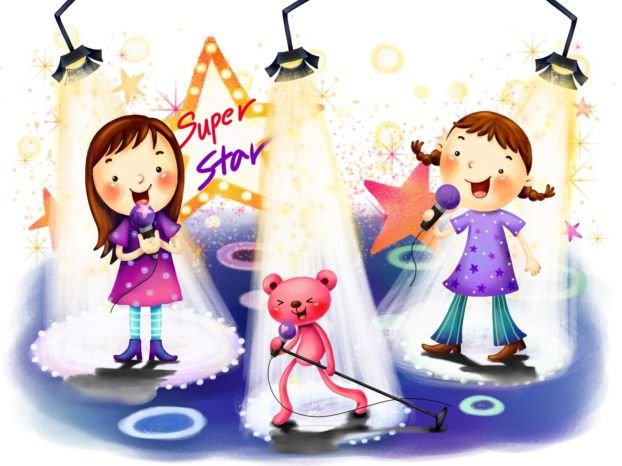 ПОЛЬСКИЙ  ЯЗЫК
ЖЭЛЭ Э  БЭБЭСЭ 
ДВЭ  ВЭСЭЛЭХ  ГЭСЭ.
ЭДЭН СЭРЭЙ, ДРЭГЭЙ  БЭЛЭЙ
ДВЭ  ВЭСЭЛЭХ  ГЭСЭ\.
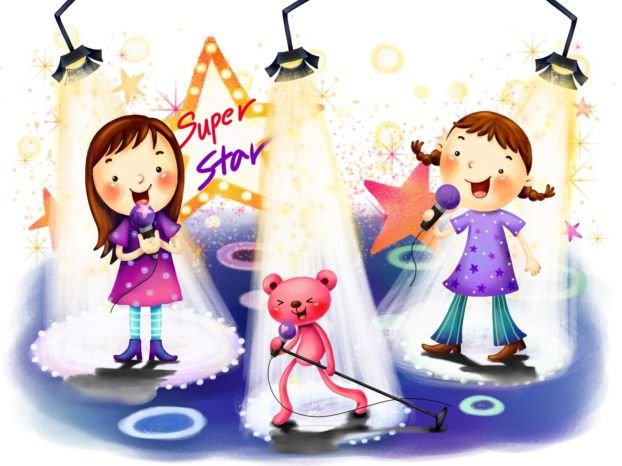 ИСПАНСКИЙ  ЯЗЫК
ЖИЛИ  И  БИБИСИ 
ДВИ  ВИСИЛИХ  ГИСИ.
ИДИН СИРИЙ, ДРИГИЙ  БИЛИЙ
ДВИ  ВИСИЛИХ  ГИСИ.
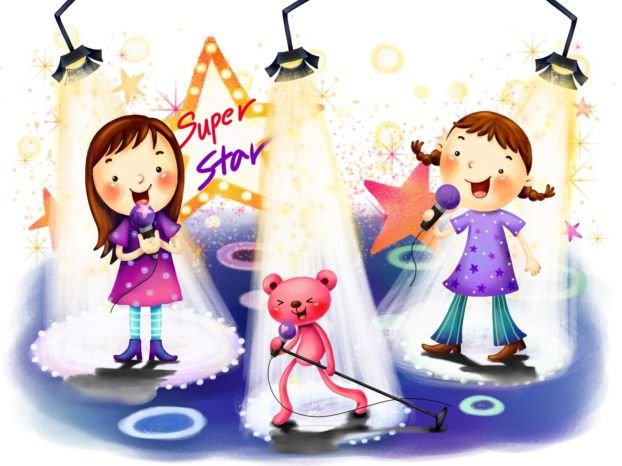 ЯПОНСКИЙ  ЯЗЫК
ЖЯЛЯ    Я  БЯБЯСЯ 
ДВЯ ВЯСЯЛЯХ ГЯСЯ.
ЯДЯН СЯРЯЙ, ДРЯГЯЙ  БЯЛЯЙ
ДВЯ ВЯСЯЛЯХ ГЯСЯ.
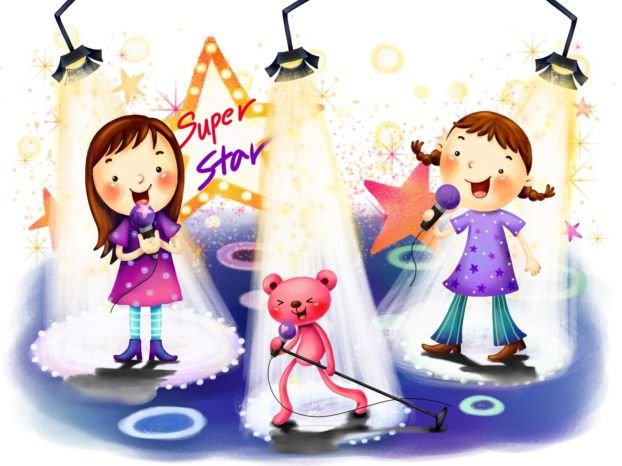 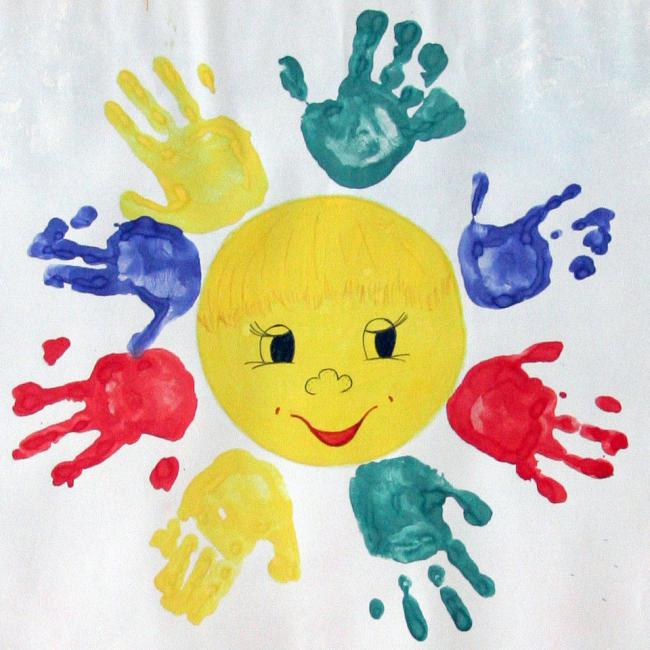 ДО НОВЫХ ВСТРЕЧ!